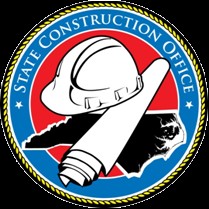 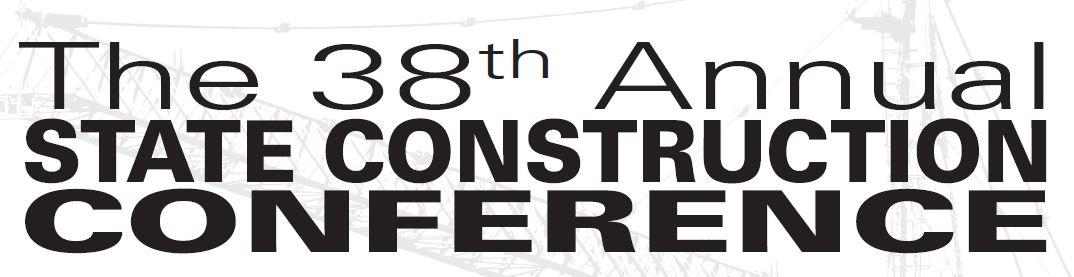 STATE BUILDING COMMISSION
MERIT AWARDS
SCO Conference 2019
FRANK B. TURNER AWARD NOMINATION
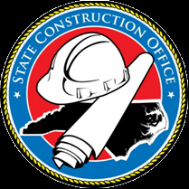 THE 38TH ANNUAL
STATE CONSTRUCTION
CONFERENCE
SCO Conference 2019
2019 FRANK B. TURNER AWARD RECIPIENT
Anna Wu, FAIA
Associate Vice Chancellor
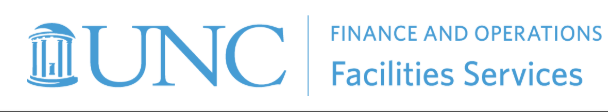 SCO Conference 2019